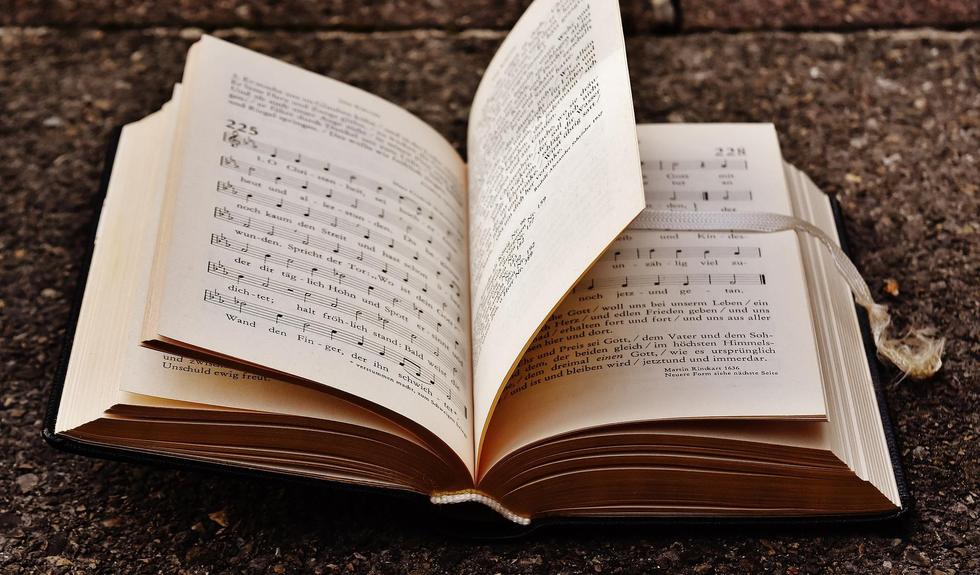 Chapter 3:
The Fetch and Decode 
Stages
Advanced Computer Architecture. Smruti R. Sarangi
1
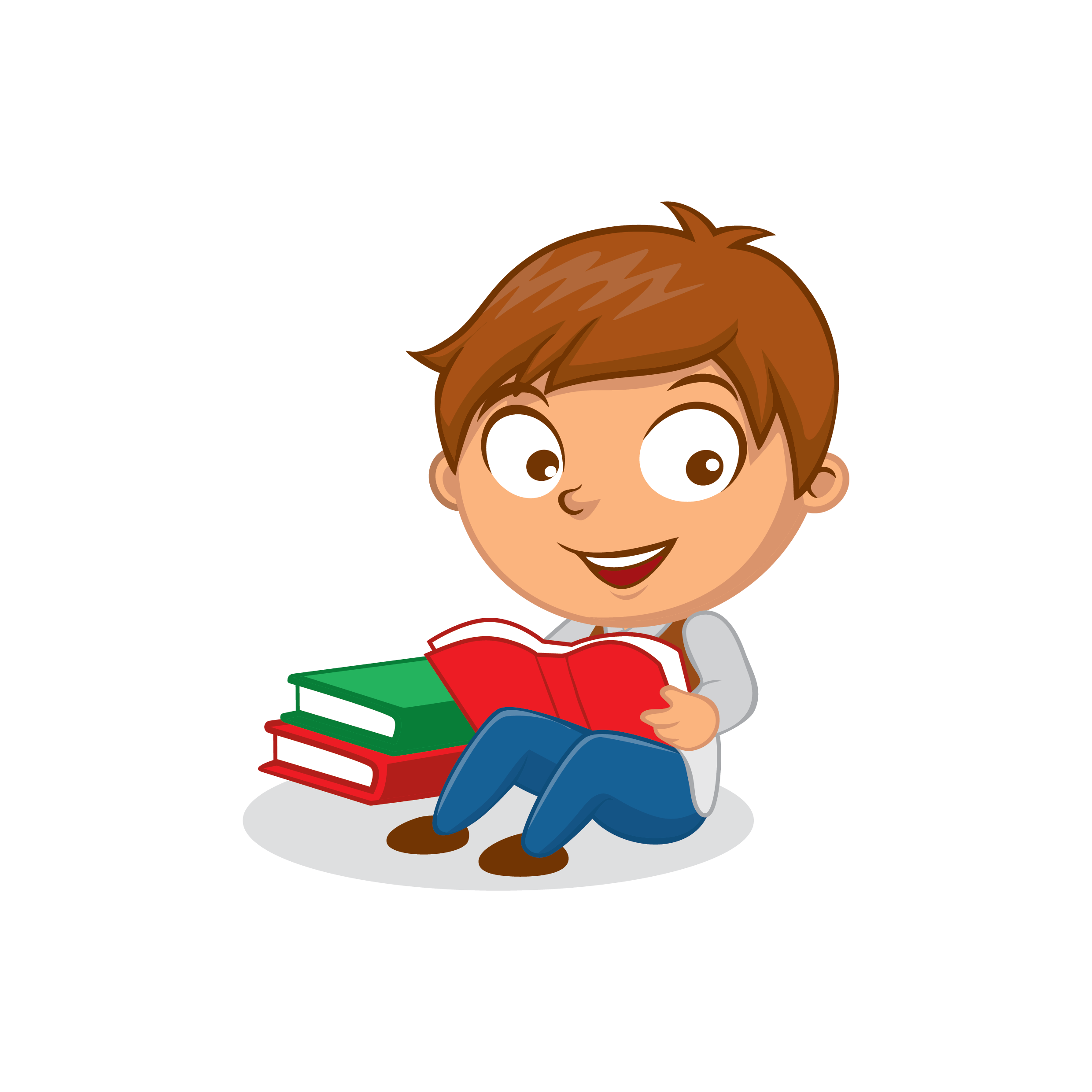 Background Required to Understand this Chapter
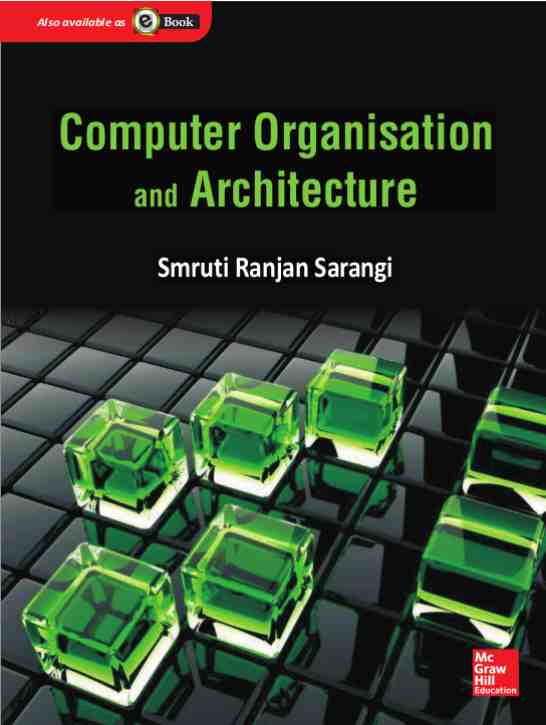 http://www.cse.iitd.ac.in/~srsarangi/archbooksoft.html
2
Advanced Computer Architecture. Smruti R. Sarangi
Background
3
Advanced Computer Architecture. Smruti R. Sarangi
The Fetch Stage
Branch outcomes
Branch prediction and fetch logic
PC
Instruction
packet
Decoder
i-cache
The branch prediction and fetch logic computes the addresses of the instructions to be fetched in the next cycle
The corresponding instructions are fetched from the i-cache 
They are sent down the pipeline
Advanced Computer Architecture. Smruti R. Sarangi
4
Reading 4 instructions in one go from the i-cache
Instructions
Assume no branches
Cache
lines
Instructions
i
Cache
lines
j
They might be in different cache lines
Advanced Computer Architecture. Smruti R. Sarangi
5
Timing: Fetching a single instruction per cycle
Clock
Fetch ith instruction
Fetch (i+1)th instruction
Predict (i+1)th instruction
Fetch (i+2)th instruction
Predict (i+2)th instruction
Predict (i+3)th instruction
There is no time to look at an instruction. We just know its PC.
Advanced Computer Architecture. Smruti R. Sarangi
6
Timing: Fetching 4 instructions simultaneously
Clock
Fetch 4 instructions
Predict the addresses of the next 4
Fetch 4 instructions
Predict the addresses of the next 4
Fetch 4 instructions
Predict the addresses of the next 4
This is very hard to do. Why?
Advanced Computer Architecture. Smruti R. Sarangi
7
Branches in a Bundle of 4 Instructions
Regular inst.
Branch
Regular inst.
Regular inst.
One branch
Regular inst.
Branch
Regular inst.
Branch
Two branches
If we have branches in a bundle of 4 instructions, the instructions will not be contiguous
To predict the second branch, we need to first predict the first branch
Advanced Computer Architecture. Smruti R. Sarangi
8
Branch Prediction: Three Problems
Predict if an instruction is a branch or not.
If it is a branch, predict is direction.
Predict its target.
Predictor
Program Counter (PC)
Prediction
Advanced Computer Architecture. Smruti R. Sarangi
9
Contents
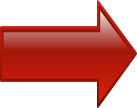 Prediction of the Instruction Type
1.
Prediction of the Branch Outcome
2.
3.
Prediction of the Branch Target
Decode Stage
4.
Advanced Computer Architecture. Smruti R. Sarangi
10
Is an instruction a branch or not?
Insights
Given a PC, the status of the instruction (branch or not) does not change.
Can we use this information? 
Approach
The last time that we had seen a branch remember its PC
Next time we see a PC, check if we have seen it before
Also remember the type of the branch:
Unconditional branch
Conditional  branch                    depends on the result of a previous compare instruction
Function call
Return
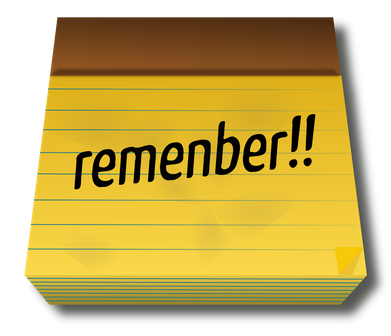 Advanced Computer Architecture. Smruti R. Sarangi
11
Make a structure in hardware to remember ...
Type of the instruction
PC
2n entries
n
32 - n
Instruction Status Table (IST)
Assumption
Assume a 32-bit PC address
Advanced Computer Architecture. Smruti R. Sarangi
12
Basic Method of Operation
When we see a branch instruction
Access its corresponding entry in the table
Record the branch type
When we see an instruction:
Check the corresponding entry of the table
Read the type of the instruction
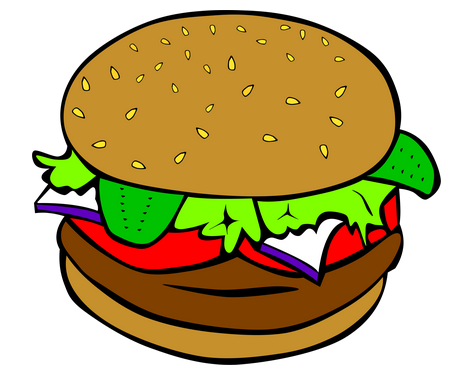 Why do we choose the n least significant bits?
Advanced Computer Architecture. Smruti R. Sarangi
13
Instruction Status Table (IST)
If we choose the least significant 10 bits of the PC address, we will have 1024 entries in the IST

Why 10 bits? 
For a 32-bit PC, we cannot have a 232 entry table.
Too big
Too slow
Too much of power
Too much of area
We need to manage with a smaller table
Advanced Computer Architecture. Smruti R. Sarangi
14
Destructive Interference
Instruction A
Two instructions can map to the same entry; same last n bits.
Instruction B
Defined as destructive inteference
Advanced Computer Architecture. Smruti R. Sarangi
15
Branch Aliasing
Possible for a branch and a non-branch instruction to map to the same entry
Possible for two branches to map to the same entry
Possible for two non-branches to map to the same entry
Need for disambiguation
Augment each entry of the IST
Advanced Computer Architecture. Smruti R. Sarangi
16
Disambiguation Between Addresses
Add a (32-n) bit tag
Type of the instruction
PC
2n entries
n
32 - n
32 – n
Branch type
Advanced Computer Architecture. Smruti R. Sarangi
17
Disambiguation
We can keep the status of only branches in the IST
However, for every instruction, we need to check the IST
If there is no entry, then we need to predict that it is not a branch
 Can be wrong
 What to do 
Why does an IST work?
Mainly because most pieces of code exhibit temporal locality
In a given window of time instructions tend to repeat themselves
Advanced Computer Architecture. Smruti R. Sarangi
18
Contents
Prediction of the Instruction Type
1.
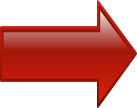 Prediction of the Branch Outcome
2.
3.
Prediction of the Branch Target
Decode Stage
4.
Advanced Computer Architecture. Smruti R. Sarangi
19
Predict the Direction of the Branch (Outcome)
Predictor
Program Counter (PC)
Taken or Not Taken
If a branch is unconditional  no need to predict (taken)
If a branch is a call/return  no need to predict (taken)
If a branch is conditional  need to predict
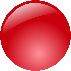 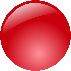 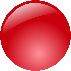 Advanced Computer Architecture. Smruti R. Sarangi
20
Example Code
Assembly
C
void foo() {
	for (i=0; i < 5; i++) {
		...
	}
}
.foo:
	mov   r0, 0
.loop:	cmp   r0, 5
	beq   .exit
	add    r0, r0, 1
	b .loop
Predict
This branch has roughly similar behavior most of the time. Predominantly not taken.
Advanced Computer Architecture. Smruti R. Sarangi
21
Simple Bimodal Predictor
Outcome of the branch
PC
2n entries
n
32 - n
Predictor Table
Remember the last outcome. 
Current prediction = last outcome
Advanced Computer Architecture. Smruti R. Sarangi
22
Bimodal Predictor - II
Each entry saves the last recorded outcome of the branch
taken or not-taken
What is the problem: 
The beq instruction is evaluated 6 times
Assume the default is not-taken
First 5 times  correctly predicted not-taken
6th and last time  incorrectly predicted to be taken
Now assume we call the function foo() once again
The first time  we will predict taken. This is wrong 
Again the last time will be wrong
Misprediction rate: 2/6
Advanced Computer Architecture. Smruti R. Sarangi
23
Increasing Accuracy
What is the problem?
The beq instruction is fundamentally biased towards not-taken
One exception at the end of the for loop cannot change its inherent behavior
Let us add some hysteresis
Instead of having a single bit in each entry, have a 2-bit counter
Saturating Counter
Increment when taken
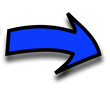 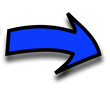 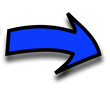 11
00
01
10
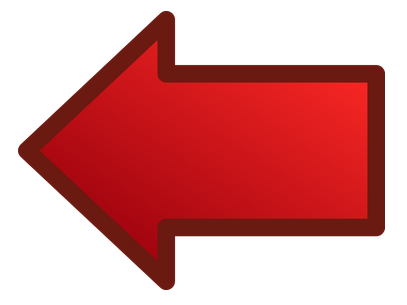 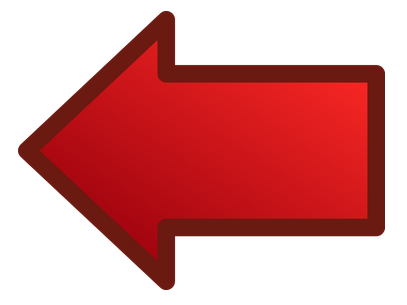 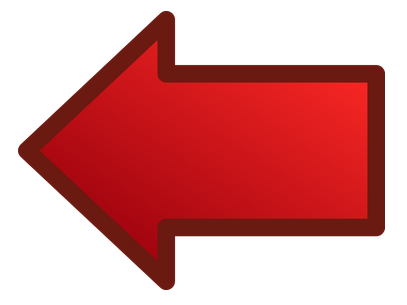 Decrement when not taken
Advanced Computer Architecture. Smruti R. Sarangi
24
Saturating Counters
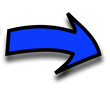 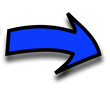 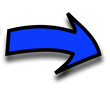 11
00
01
10
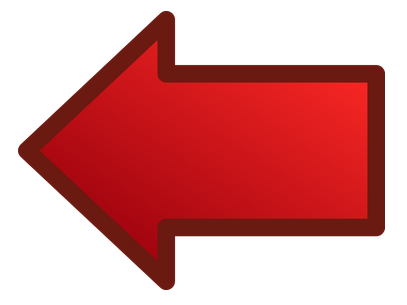 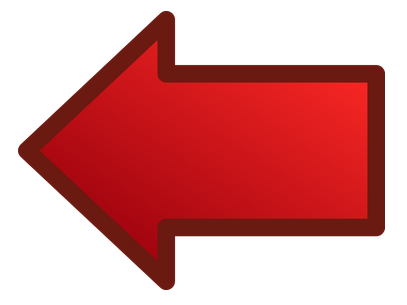 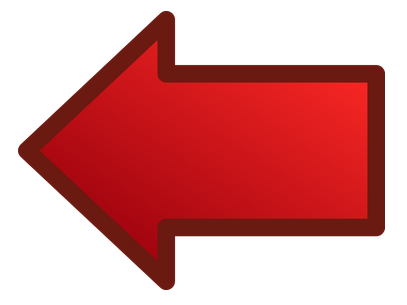 Predict: Not Taken
Predict: Taken
Algorithm for updates:
If a branch is taken, increment the saturating counter
If it is not taken, decrement the counter
For prediction: 
00 and 01  not taken
10 and 11  taken
Advanced Computer Architecture. Smruti R. Sarangi
25
Bimodal Predictor with Saturating Counters
Outcome of the branch
Logic
PC
2n entries
n
32 - n
2-bit saturating counter
Predictor Table
Advanced Computer Architecture. Smruti R. Sarangi
26
Will it help?
.foo:
	mov   r0, 0
.loop:	cmp   r0, 5
	beq   .exit
	add    r0, r0, 1
	b .loop
1st Time: Predict not-taken. Correct. Starts with 01. Moves to 00
2nd Time: Predict not-taken. Correct. Remains at 00
... 
6th Time: Predict not-taken. Wrong. Starts with 00. Moves to 01
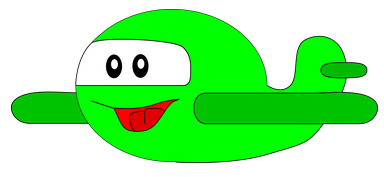 Misprediction rate: Down from 2/6 to 1/6
Advanced Computer Architecture. Smruti R. Sarangi
27
Why do saturating counters work?
In this case, we have a degree of hysteresis. The status of the branch (beq .exit) moves between the strongly not taken and weakly not taken states.
If a branch is strongly biased towards one direction, but once in a while changes its direction, we should use saturating counters.
They capture stable behavior with occasional anomalies.
Advanced Computer Architecture. Smruti R. Sarangi
28
Can we do better?
What if we had?
Assembly
C
.foo:
	mov   r0, 0
.loop:	cmp   r0, 5
	beq   .exit
	cmp   r0, 4
	bne    .inc
	call     .foobar

.inc:      add    r0, r0, 1
	b .loop
void foo() {
	for (i=0; i < 5; i++) {
		...
		if (i == 4) {
			foobar();
		}
	}
}
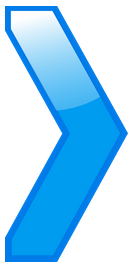 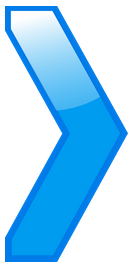 Advanced Computer Architecture. Smruti R. Sarangi
29
Global History Register (GHR)
Global history register (GHR)
Let us have a shift register that records the history of the last n branchesencountered by the processor
We have one bit for each branch (regardless of the PC)
We record: 1  taken branch, 0  not taken branch
Let us consider a 2-bit shift register also known as the GHR
GHR  Global History Register
We have two conditional branches in the running example
beq .exit
bne .inc
Advanced Computer Architecture. Smruti R. Sarangi
30
Status of the GHR
Beginning of the 2nd Iteration
01
Beginning of the 4th Iteration
01
Beginning of the 5th iteration
01
Beginning of the 6th iteration
00
.foo:
	mov   r0, 0
.loop:	cmp   r0, 5
	beq   .exit
	cmp   r0, 4
	bne    .inc
	call     .foobar
	
.inc:    add    r0, r0, 1

	b .loop
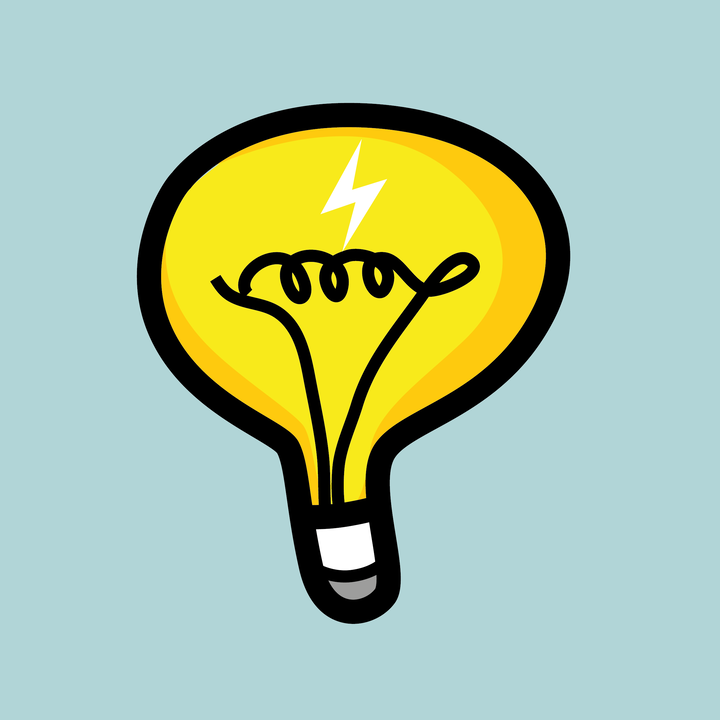 Use the GHR information to also decide the direction of the branch.
Advanced Computer Architecture. Smruti R. Sarangi
31
GAp Predictor
Outcome of the branch
Logic
n
k
PC
2n+k entries
n
32 - n
k-bit GHR
PHT: Pattern History Table
Advanced Computer Architecture. Smruti R. Sarangi
32
GAp Predictor - II
We create 2k times more entries in the predictor table
Capture the global branch history
Use both the global history as well as local (per PC) history to make the prediction.
The accuracy is expected to increase. 
The branch in the last iteration was predicted correctly
In general we can create different combinations of:
The PC bits and the GHR’s branch history
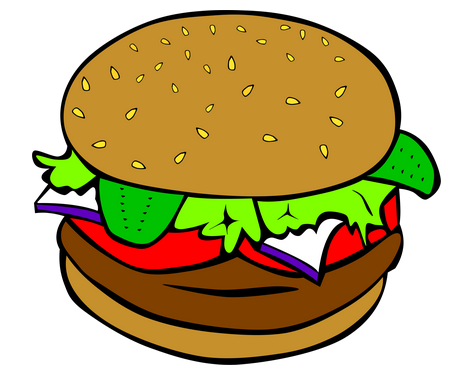 We have a branch that has an alternating pattern: taken, not-taken, taken, ... . Will a GAp predictor capture the pattern?
Advanced Computer Architecture. Smruti R. Sarangi
33
Can we design a class of predictors?
G  Global history, P  Per PC pattern history
Advanced Computer Architecture. Smruti R. Sarangi
34
GAg Predictor
Only the global history
Outcome of the branch
Logic
k
2k entries
k-bit GHR
Advanced Computer Architecture. Smruti R. Sarangi
35
PAg predictor
Outcome of the branch
Logic
k
2k entries
PC
n1
k-bit GHR
k-bit GHR
Advanced Computer Architecture. Smruti R. Sarangi
36
PAp predictor
Outcome of the branch
Logic
k
n
PC
2n+k entries
32 - n
n
n1
k-bit GHR
k-bit GHR
Advanced Computer Architecture. Smruti R. Sarangi
37
Another way of combining information: GShare
Outcome of the branch
XOR
Logic
PC
2max(n,k) entries
32 - n
n
k-bit GHR
Advanced Computer Architecture. Smruti R. Sarangi
38
Tournament Predictor
Different predictors have different accuracies for different program snippets
For a very biased branch a bimodal predictor with saturating counters is the best
For an alternating pattern, a PAp predictor works very well
How to know which predictor is the best for which piece of code? 
What to do? 
Answer: Use two predictors, and choose between them
Choose
Predictor 1
Predictor 2
Advanced Computer Architecture. Smruti R. Sarangi
39
Tournament Predictor
Prediction
Choose
PC
Predictor 1
Predictor 2
n bits
Advanced Computer Architecture. Smruti R. Sarangi
40
Operation of a Tournament Predictor
Prediction
Find the entry in the choice array
Choose the predictor based on the value of a saturating counter
Use its prediction  because of the saturating counter, we automatically choose the predictor that performs the best for a given PC.
Training
Train both the predictors
Train the entry in the choice array if we chose the wrong predictor
If both the predictions are the same, we don’t modify the choice array
If they differ, we increment the counter if Predictor 1 was correct and decrement it if it was incorrect.
Advanced Computer Architecture. Smruti R. Sarangi
41
Other methods of prediction
Reduce aliasing
Incorporate a few tag bits in each entry of the predictor
Have multiple predictors for different subsets of branches
Include a bias bit with every branch (its most likely direction), and just predict if we need to agree with the bias bit or not (agree predictor)
Better use of bits
Separate high confidence and low confidence branches. Dedicate more bits to low confidence branches
Examples of other predictors:
Bi-mode, Agree, Skew, YAGS, TAGE
Advanced Computer Architecture. Smruti R. Sarangi
42
Skewed Branch Predictor
Address bits
Global history
Pred1
Func 1
Prediction
Majority
Func 2
Pred2
Func 3
Pred3
Advanced Computer Architecture. Smruti R. Sarangi
43
Prediction and Compression
Consider a sequence of <PC,outcome> pairs
Let’s compress this sequence using a standard program: zip, rar
Is the prediction accuracy related to the compression ratio (size of compressed file/ size of original file)?
YES
Take a course on information theory
Read about the Fano’s inequality
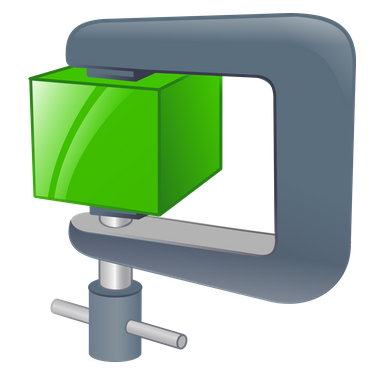 Advanced Computer Architecture. Smruti R. Sarangi
44
Contents
Prediction of the Instruction Type
1.
Prediction of the Branch Outcome
2.
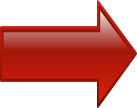 3.
Prediction of the Branch Target
Decode Stage
4.
Advanced Computer Architecture. Smruti R. Sarangi
45
Predict the Branch Target
Predictor
PC of the taken branch
Target
Advanced Computer Architecture. Smruti R. Sarangi
46
Use the IST. Let us call it the Branch Target Buffer (BTB)
Type of the instruction
and target
PC
2n entries
32 - n
n
32 – n
target
Branch type
Advanced Computer Architecture. Smruti R. Sarangi
47
Calls and Returns
foobar
foo
foobarbar
foobarbarbar
call
call
call
0xBF8
0xFC0
0xFF4
ret
ret
ret
Solution: Use a stack
How to predict return addresses?
Advanced Computer Architecture. Smruti R. Sarangi
48
Return address stack (RAS)
foobar
foo
foobarbar
foobarbarbar
call
call
call
0xBF8
0xBF8
0xFC0
0xFC0
0xFF4
0xFF4
ret
ret
ret
Stack
Advanced Computer Architecture. Smruti R. Sarangi
49
Summary: The Branch Prediction System
Choose
the next PC
RAS
BTB
Type & Target
PC
next PC
Branch
Predictor
PC
Advanced Computer Architecture. Smruti R. Sarangi
50
Contents
Prediction of the Instruction Type
1.
Prediction of the Branch Outcome
2.
3.
Prediction of the Branch Target
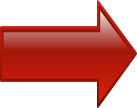 Decode Stage
4.
Advanced Computer Architecture. Smruti R. Sarangi
51
The Process of Decoding
Expand all the immediate values to 32 or 64-bit values
Extract all the fields
Compute the branch target (if branch is taken)
Add all implicit sources (such as for the return instruction)
Create the instruction packet
Advanced Computer Architecture. Smruti R. Sarangi
52
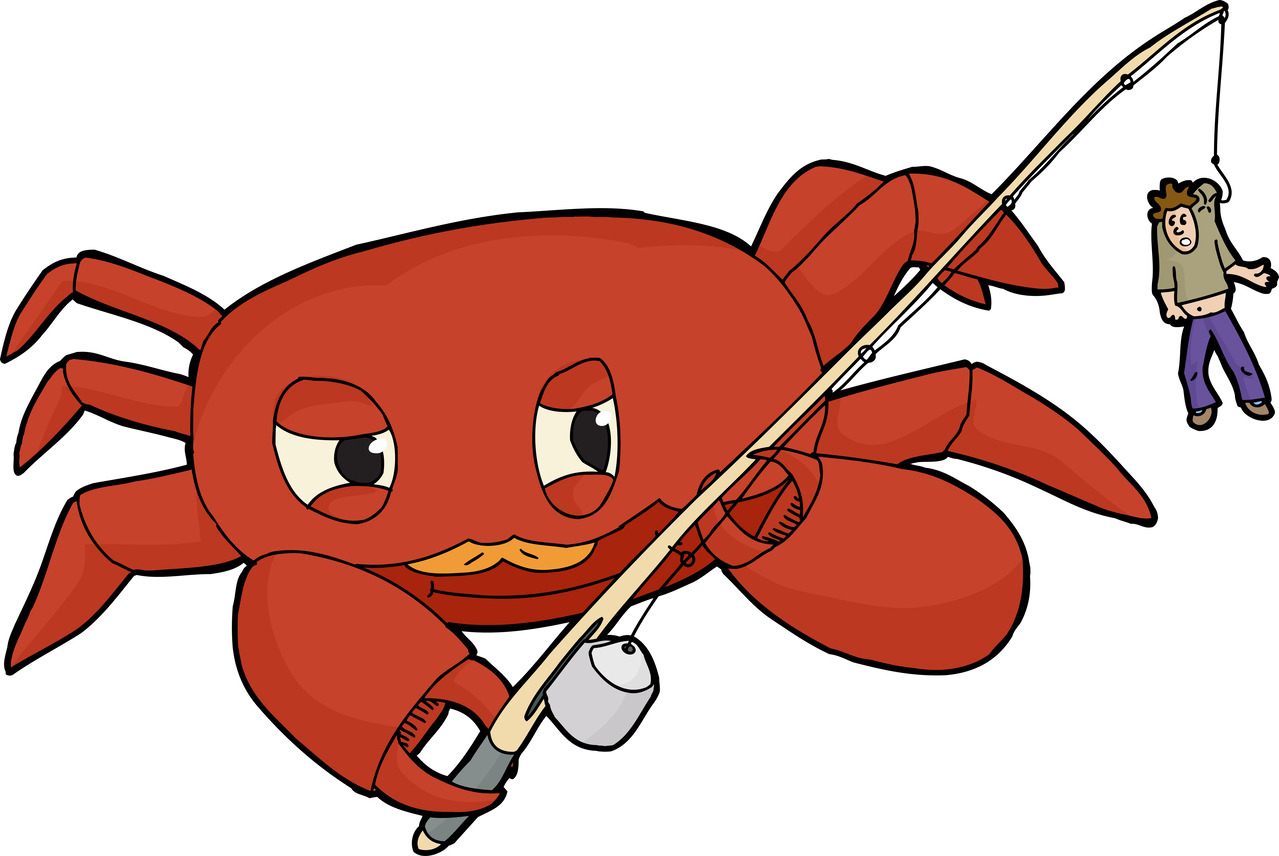 Issues with CISC Instructions
CISC Instructions
Do not have a fixed length
In x86 the length varies from 1 to 15 bytes
It is hard to fetch multiple instructions at once 
Need to know the boundaries of instructions
It is hard for OOO pipelines to process them
Most CISC processors internally convert from CISC to RISC
Decode
unit
RISC
instructions (μOPs)
CISC
instructions
Advanced Computer Architecture. Smruti R. Sarangi
53
Regular Decoder vs Microcode Cache
x86 has some very complex instructions
Consider the rep movsd instruction
It can be used to copy n elements from one location to the other  all in one single instruction
Such instructions map to a large number of μOPs
In comparison, simple add and sub instructions with register operands map to a single μOP.
Microcode Cache
μOPs
CISC
instruction
Decoder
μOPs
Advanced Computer Architecture. Smruti R. Sarangi
54
Predecoding CISC Instructions
Lower levels of memory
Predecode unit
i-cache
When we read in an instruction into the i-cache
We predecode it
 We annotate each byte with additional information
When we read the bytes from the i-cache, we can use this additional information to decide the instruction boundaries. [Narayan and Tran, 1999]
Advanced Computer Architecture. Smruti R. Sarangi
55
Predecoding - II
8 bits
three-ROP
start bit
two-ROP
functional 
bit
end bit
Start bit  Starting byte of an instruction
End bit  Last byte of an instruction
Functional bit  Interpretation depends on the implementation.
two-ROP and three-ROP bits  Number of μOPs in an instruction
Advanced Computer Architecture. Smruti R. Sarangi
56
Optimizing Operations on the Stack Pointer
Example code
sub sp, sp 8
st r1, 0[sp]
st r2, 4[sp]
....
ld r2, 4[sp]
ld r1, 0[sp]
add sp, sp, 8
There is a pattern here.
We either modify the stack pointer by adding or subtracting a constant
The load and store instructions access the stack pointer.
Update the stack pointer locally or get the memory address directly
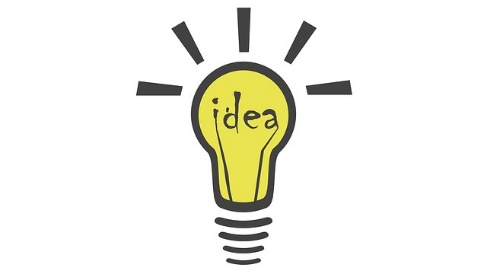 Have a copy of the sp register in the decode stage itself.
Advanced Computer Architecture. Smruti R. Sarangi
57
Stack pointer
calculation logic
Instruction
packet
csp
The decode
unit
Subsequent 
pipeline stages
Add a csp register in the decode stage
Modify the stack pointer / compute the memory address
Advanced Computer Architecture. Smruti R. Sarangi
58
Corner Cases
ld sp, 12[r1]
When we encounter such instructions, we set the value of csp to null.
Treat sp as a regular register in the OOO pipeline.
Accumulate the difference, Δ, between the value returned by the load addr and the current value of the stack pointer. 
When the load instruction returns with its value: set                                      csp  addr + Δ
Advanced Computer Architecture. Smruti R. Sarangi
59
Advantages
Load instructions to the stack can be issued early because we compute the address at decode time.
For load and store instructions to the stack, the address need not be computed in the pipeline.
We can get rid of many instructions that update the stack pointer. This will effectively reduce the dynamic instruction count in the rest of the pipeline.
Advanced Computer Architecture. Smruti R. Sarangi
60
Instruction Compression
Instruction caches have a limited size: typically 32 to 64 KB
The performance is extremely sensitive to their size
Hence, we wish to pack as many instructions as possible
Approach 1: Reduced-width instructions
Support a limited number of opcodes
Avoid encoding complicated flags and options
Reduced view of architectural registers
Reduce the size of the immediate fields
Implicit operand (accumulators):	add r1, r2                              (r1  r1 + r2)
Advanced Computer Architecture. Smruti R. Sarangi
61
Dictionary
To the fetch
stage
i-cache
Instruction Compression
The compiler or profiler identifies sequences of frequently executed instructions
Each sequence is replaced with a code word
The code word uses fewer bits
The code word  sequence mapping is stored in a separate hardware structure: dictionary
Reduces code size. We can even store decoded instructions
Advanced Computer Architecture. Smruti R. Sarangi
62
Conclusion
We can use past history to predict if a PC is a branch or not.
Saturated counters are used to capture steady-state behavior that can have occasional anomalies.
Often, the context determines the direction of branches. A global history predictor such as GAp or PAp is useful in this case.
The BTB records the branch type and the target.
Decode time optimizations are required to increase performance.
Advanced Computer Architecture. Smruti R. Sarangi
63
The End
64
Advanced Computer Architecture. Smruti R. Sarangi